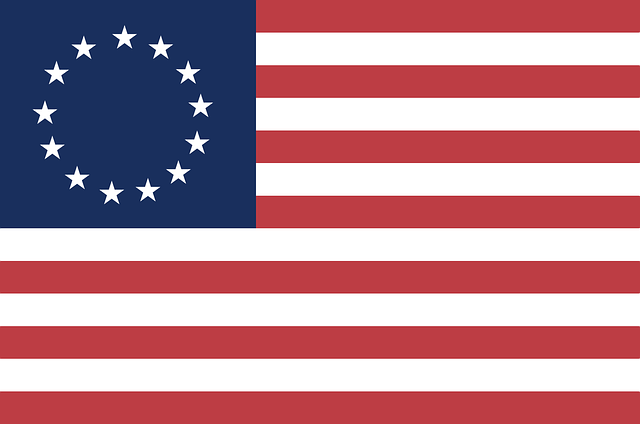 American History 

Review: Exploration to Constitution
Eras of US History Timeline
Put the following era of US history in order on the timeline above.
Exploration
Age of Jackson
Reconstruction
Civil War
Colonization
Westward Expansion/ Reform/ Sectionalism
Early Republic
Constitution
Revolution/ Declaration of Independence
[Speaker Notes: 8.1(A): Identify the major eras and events in US history through 1877, including colonization, revolution, drafting the Declaration of Independence, creation and ratification of the Constitution, religious revivals such as the 2nd Great Awakening, early republic, the Age of Jackson, westward expansion, reform movements, sectionalism, Civil War, and Reconstruction, and describe their causes and effects]
Eras of US History Timeline
Early Republic
Civil War
Reconstruction
Age of Jackson
Colonization
Exploration
West Exp, Reform, Sec.
Revolution/Dec. of Independence
Constitution
Exploration
Age of Jackson
Reconstruction
Civil War
Colonization
Westward Expansion/ Reform/ Sectionalism
Early Republic
Constitution
Revolution/ Declaration of Independence
[Speaker Notes: 8.1(A): Identify the major eras and events in US history through 1877, including colonization, revolution, drafting the Declaration of Independence, creation and ratification of the Constitution, religious revivals such as the 2nd Great Awakening, early republic, the Age of Jackson, westward expansion, reform movements, sectionalism, Civil War, and Reconstruction, and describe their causes and effects]
Exploration
Age of Exploration: Time period in which Europeans explored in search for Gold, Glory, and God
Northwest Passage: An East to West trade route to India
[Speaker Notes: 8.2(A): Identify reasons for European exploration and colonization in North America.]
Colonization
Age of Colonization: Mass amounts of people from a specific country migrating to a new place to settle colonies with their own economies and societies 
 4 basic reasons for colonization: Political, Social, Religious, Economic
Push and Pull Factors?
Push and Pull Factors?
Push and Pull Factors?
Push and Pull Factors?
[Speaker Notes: 8.2(A): Identify reasons for European exploration and colonization in North America.]
13 Colonies Map
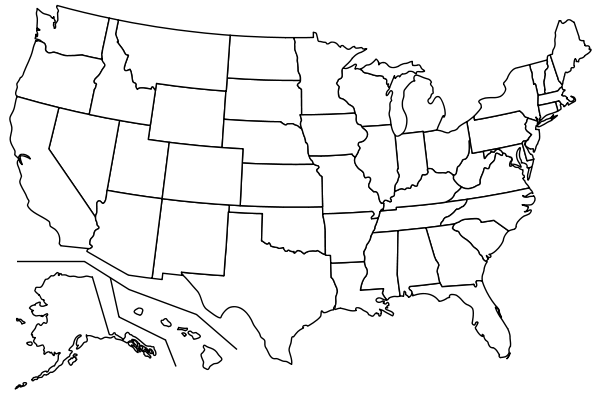 Label the 13 Colonies and color regions as followed
New England – Red
Middle – Green
Southern - Orange
Colony Bank
Delaware
New York
Massachusetts
New Hampshire
Connecticut
North Carolina
South Carolina
Georgia
Maryland
New Jersey
Rhode Island
Virginia
Maryland
[Speaker Notes: 8.10(B): Compare places and regions of the United States in terms of physical and human characteristics]
13 Colonies Map
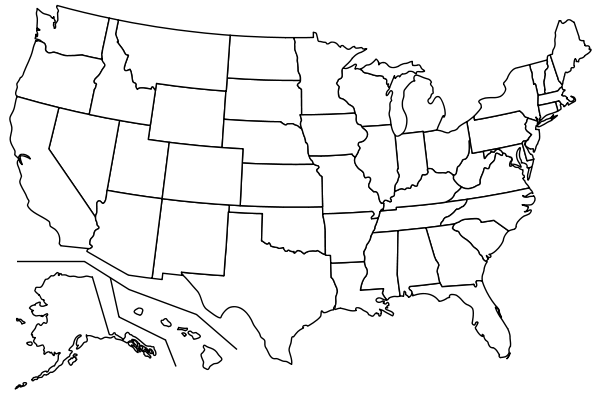 New England Colonies
Connecticut
New Hampshire
Massachusetts
Rhode Island
New Hampshire
Massachusetts
Rhode Island
Connecticut
[Speaker Notes: 8.10(B): Compare places and regions of the United States in terms of physical and human characteristics]
13 Colonies Map
Middle Colonies
New York
New Jersey
Pennsylvania
Delaware
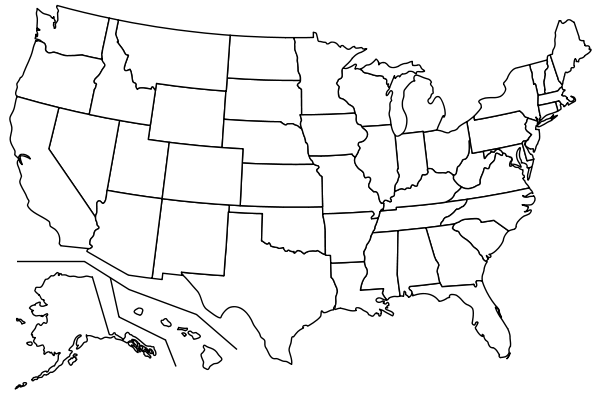 New York
New Jersey
Pennsylvania
Delaware
[Speaker Notes: 8.10(B): Compare places and regions of the United States in terms of physical and human characteristics]
13 Colonies Map
Southern Colonies
Virginia
Maryland
North Carolina
South Carolina
Georgia
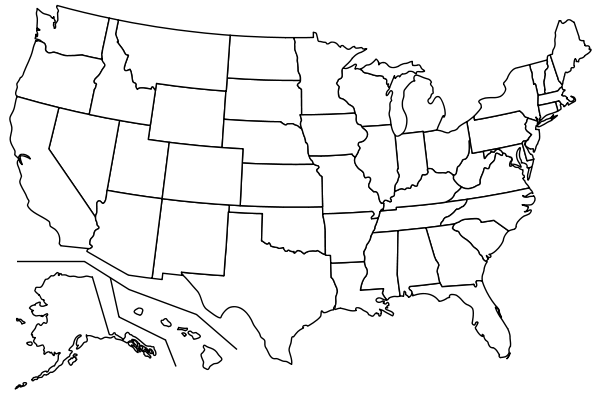 Maryland
Virginia
North Carolina
South Carolina
Georgia
[Speaker Notes: 8.10(B): Compare places and regions of the United States in terms of physical and human characteristics]
New England Colonies
The geography of a colony effects the products it makes (economy)
[Speaker Notes: 8.10(C): Analyze the effects of physical and human geographic factors on major historical and contemporary events in the US.]
Middle Colonies
The geography of a colony effects the products it makes (economy)
[Speaker Notes: 8.10(C): Analyze the effects of physical and human geographic factors on major historical and contemporary events in the US.]
Southern Colonies
The geography of a colony effects the products it makes (economy)
[Speaker Notes: 8.10(C): Analyze the effects of physical and human geographic factors on major historical and contemporary events in the US.]
Jamestown and Plymouth
[Speaker Notes: 8.1(C): Explain the significance of the following dates: 1607, founding of Jamestown; 1620, arrival of Pilgrims and signing of the Mayflower Compact (supporting standard)]
Impact of Slavery
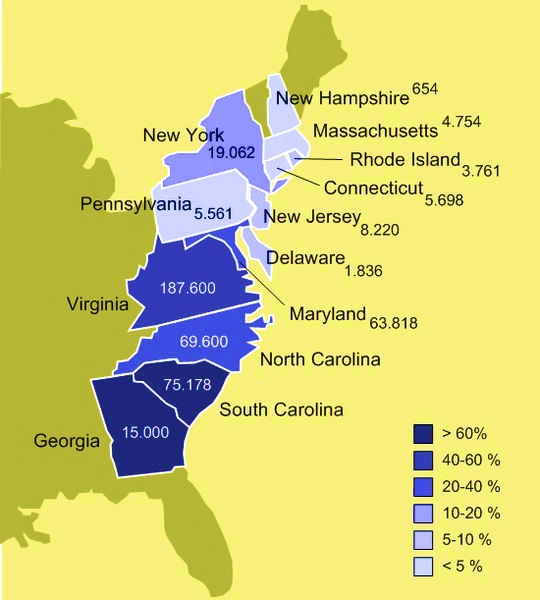 Map Analysis Questions:
Which section of the colonies had the most slavery?



Why did this section of the colonies feel that slavery was so important?
Southern Colonies
Plantation systems used free slave labor to make more money off growing cash crops
[Speaker Notes: 8.7C: Analyze the impact of slavery on different sections of the US]
Triangular Trade and the Middle Passage
Triangular Trade and the Middle Passage
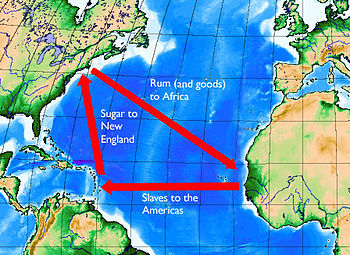 Map Analysis Questions:
Explain Triangular Trade using the map.







Circle the Middle Passage
Process by which slaves, goods, and natural resources were traded between W. Africa, W. Indies, and 13 Colonies
[Speaker Notes: 8.12(B): Explain reasons for the development of the plantation system, the transatlantic slave trade, and the spread of slavery]
French and Indian War
The French and Indian War was a war between ________and ____________. They both wanted control over the profitable _________________fur trade. The ________ would win the war, and the war would be ended by the _____________1763
France
Great Britain
British
Ohio River Valley
Treaty of Paris
[Speaker Notes: 8.4(A): analyze causes of the American Revolution, including the Proclamation of 1763, the Intolerable Acts, the Stamp Act, mercantilism, lack of representation in Parliament, and British economic policies following the French and Indian War]
Causes of the American Revolution
Fill out the timeline below using the descriptions of the events.
Tea Act
Sugar Act
Stamp Act
Boston Tea Party
Intolerable Acts
1st Cont.  Congress
Word Bank
1st Continental Congress		Stamp Act			Intolerable Acts
Sugar Act						Boston Tea Party		Tea Act
[Speaker Notes: 8.4(A): analyze causes of the American Revolution, including the Proclamation of 1763, the Intolerable Acts, the Stamp Act, mercantilism, lack of representation in Parliament, and British economic policies following the French and Indian War]
Causes of the American Revolution
Complete the cloze reading: 

_________________is the theory that a nations wealth is dependent on the amount of _____________in its treasury. Therefore, England colonized North America to use it for its _______________________ to increase its exports to make a ________________. 

Because ____________________ did not want the colonists trading their natural resources with other countries, they created the _____________. These laws ________colonists from trading with any other nation expect the mother country, Great Britain.
Mercantilism
Gold
Natural Resources
Profit
Great Britain
Navigation Acts
Forbid
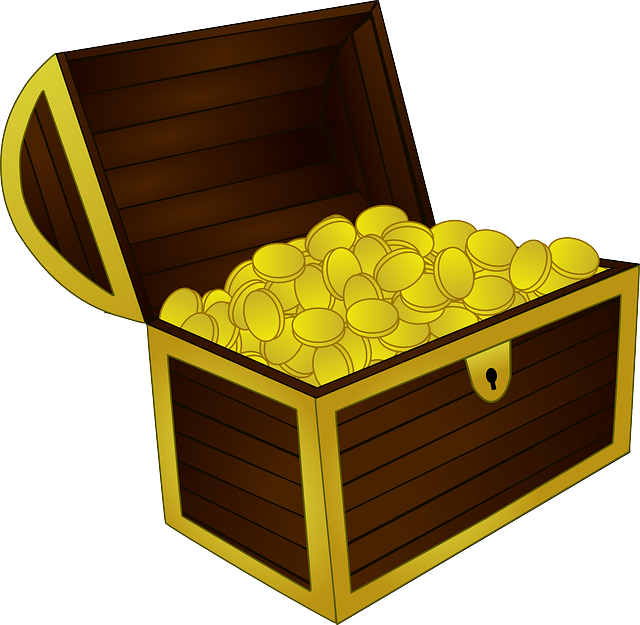 Word Bank
Navigation Acts		Mercantilism			Great Britain
Gold				Natural Resources		Profit		Forbid
[Speaker Notes: 8.4(A): analyze causes of the American Revolution, including the Proclamation of 1763, the Intolerable Acts, the Stamp Act, mercantilism, lack of representation in Parliament, and British economic policies following the French and Indian War]
Causes of the American Revolution
American colonists began to split into 2 differing views, patriots and loyalists. Patriots wanted revolution with Great Britain and complete separation; where as Loyalists wanted to stay loyal to the king. 

Use the diagram below to answer the questions:
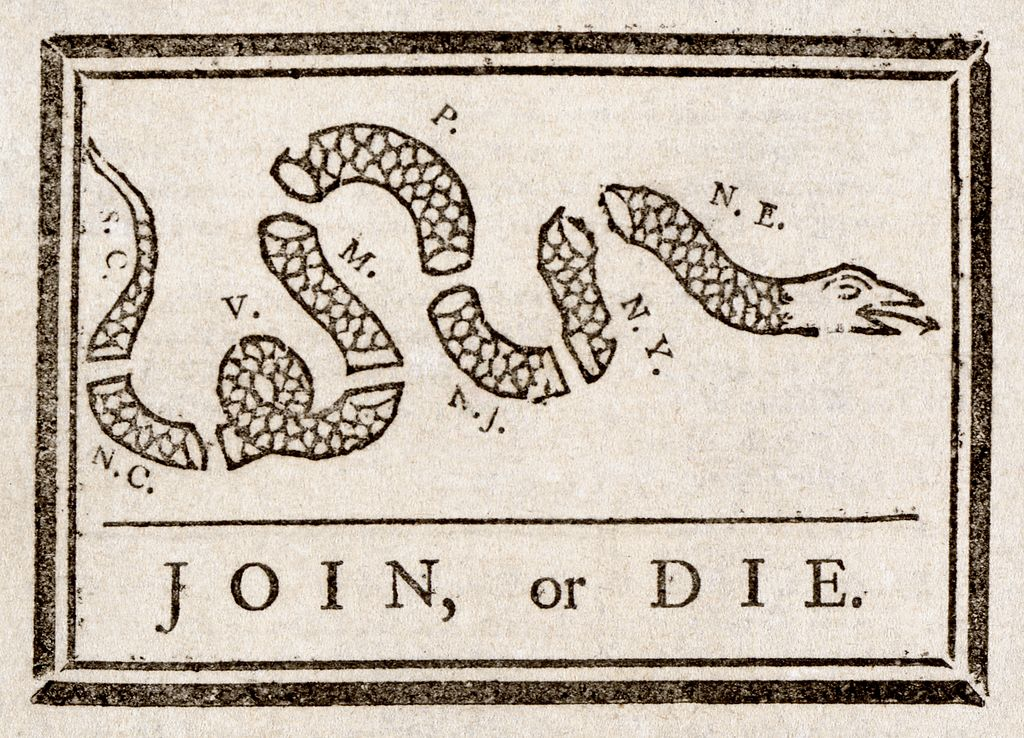 What is the image trying to tell its viewers?



Would this image have been drawn by a patriot or a loyalists? Why?
13 colonies must unite together to stay alive
Patriot, because they wanted to colonies to unite to fight for independence from Britain
[Speaker Notes: 8.4(A): analyze causes of the American Revolution, including the Proclamation of 1763, the Intolerable Acts, the Stamp Act, mercantilism, lack of representation in Parliament, and British economic policies following the French and Indian War]
The American Revolution
Match and sequence the following events into the table on the right.
Lexington/ Concord
Lexington/ Concord
Yorktown
Saratoga
Treaty of Paris, 1783
Valley Forge
Valley Forge
Saratoga
Yorktown
Treaty of Paris, 1783
[Speaker Notes: 8.4(C): Explain the issues surrounding important events of the American Revolution, including; writing the Articles of Confederation; fighting the battles of Lexington, Concord, Saratoga, and Yorktown; enduring the winter at Valley Forge; and signing the Treaty of Paris 1783]
Declaration of Independence
Where and when was the Declaration of Independence written?


Who wrote the Declaration of Independence?


What did it say?
Philadelphia during the Second Continental Congress 
July 4, 1776
Thomas Jefferson
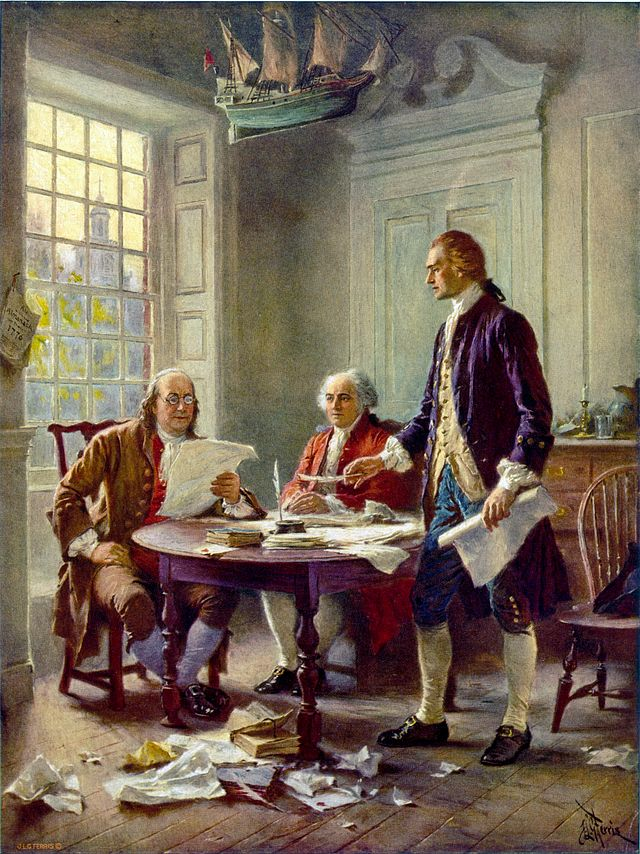 Listed grievances (complaints) the colonists had with Great Britain.
Explained government should protect the rights of its citizens, Great Britain had taken rights away. 
Declared the 13 colonies as an independent country
[Speaker Notes: 8.1(C): explain the significance of the following dates; 1776: adoption of the Declaration of Independence 
8.4(B): explain the roles played by significant individuals during the American Revolution, including Thomas Jefferson (Supporting standard)]
Declaration of Independence
Explain in your own words what the quotes from the Declaration of Independence mean.
[Speaker Notes: 8.15(C): Identify colonial grievances listed in the Declaration of Independence and explain how those grievances were addressed in the US Constitution and Bill of Rights


Citation: Jefferson, T. (1776). The Declaration of Independence. Historic American Documents (Lit2Go Edition). Retrieved December 31, 2014, from http://etc.usf.edu/lit2go/133/historic-american-documents/4957/the-declaration-of-independence/]
Declaration of Independence
Match the events from the bank to the grievance stated in the Declaration of Independence
Quartering Act
Event Bank
Quartering Act	 
Stamp Act 
Lexington/Concord
Intolerable Acts
Sugar Act
Navigation Acts Townshend Acts Declaratory Act
Navigation Acts
Declaratory Act
Intolerable Acts
[Speaker Notes: 8.15(C): Identify colonial grievances listed in the Declaration of Independence and explain how those grievances were addressed in the US Constitution and Bill of Rights


Citation: Jefferson, T. (1776). The Declaration of Independence. Historic American Documents (Lit2Go Edition). Retrieved December 31, 2014, from http://etc.usf.edu/lit2go/133/historic-american-documents/4957/the-declaration-of-independence/]
Inalienable Rights
Give examples of inalienable rights in the boxes below.
Liberty
Pursuit of Happiness
Life
Rights, or freedoms, given to us at birth that cannot be taken away by government.
Answer Bank 
More than 1 may be used in each example above and used more than once.

Quartering Act		  Stamp Act		    Lexington/Concord
Intolerable Acts	Boston Massacre	Sugar Act
Navigation Acts	 Townshend Acts	  Declaratory Act
Answer Bank 
More than 1 may be used in each example above and used more than once.

Quartering Act		  Stamp Act		    Lexington/Concord
Intolerable Acts	Boston Massacre	Sugar Act
Navigation Acts	 Townshend Acts	  Declaratory Act
[Speaker Notes: 8.19(A): Define and give examples of unalienable rights: According to the Declaration of Independence, primarily written by Thomas Jefferson, three unalienable rights are life, liberty, and the pursuit of happiness. These largely echo the unalienable rights identified by John Locke in Two Treatises of Government, except the three Locke articulated were life, liberty, and property.]
Articles of Confederation
The ________________________________met to revise the Articles of Confederation. However, they ended up throwing out the Articles of Confederation and totally re-writing a new plan of government, the ____________________.
Constitutional Convention of 1787
Constitution
[Speaker Notes: 8.15(B) –Summarize the strengths and weaknesses of the AOC - supporting]
Constitutional Convention
Analysis Questions:
Which plan appealed to the small states?

Which plan appealed to the large states?

Which size state, small or large, got more of what they wanted with the Compromise?
New Jersey
Virginia
Large states
[Speaker Notes: 8.4(D): Analyze the issues of the Constitutional Convention of 1787, including the Great Compromise and the 3/5 Compromise.]
Constitutional Convention
Analysis Questions:
Why did the Northern and Southern states have differing ideas about how to count slaves in the population total?
Because representation in the House of Representatives was based on total population.
[Speaker Notes: 8.4(D): Analyze the issues of the Constitutional Convention of 1787, including the Great Compromise and the 3/5 Compromise.]
Ratification
After the Constitutional Convention, the Constitution could not become law until 9 out of 13 states ___________, or approved, it. So the Constitution was sent to the states for approval. ____________were people who supported the Constitution, and _______________ did not.
ratified
Federalists
Anti-Federalists
[Speaker Notes: 8.4(E) Analyze the Arguments for and against ratification]
Federalists vs. Anti Federalists
Does the quote above represent a Federalists or Anti-Federalists View Point??
Does the quote above represent a Federalists or Anti-Federalists View Point??
[Speaker Notes: 8.4(E) Analyze the Arguments for and against ratification]
Principles of Government
[Speaker Notes: 8.15 (D): analyze how the US Constitution reflects the principles of limited government, republicanism, checks and balances, federalism, separation of powers, popular sovereignty, and individual rights]
Principles of Government
[Speaker Notes: 8.15 (D): analyze how the US Constitution reflects the principles of limited government, republicanism, checks and balances, federalism, separation of powers, popular sovereignty, and individual rights]
Bill of Rights
Real World Examples!!!
[Speaker Notes: 8.19(B): Summarize rights guaranteed in the Bill of Rights]
Bill of Rights
The First Amendment guarantees 5 different freedoms. One of those being religious freedom.
How did life before the Constitution lead Americans to want to add Religious freedom to the Bill of Rights?




How does religious freedom impact our way on life in America today?
Many people migrated from Europe to the colonies to escape religious persecution. Most American colonies practiced religious tolerance because of their negative experience in Great Britain
America has influenced other nation’s around the world through their practice of religious tolerance, and today we get to practice our different religions without fear or persecution
[Speaker Notes: 8.25(C): Analyze the impact of the First Amendment guarantees on religious freedom on the American way of life.]
Checks and Balances
President can veto legislation
Executive Branch
Legislative Branch
May reject treaties
President appoints judges
Impeach justices
Declare acts of congress unconstitutional
Declare acts of president unconstitutional
Judicial Branch
Judicial Review: 
Right of the Supreme Court (Judicial Branch) to declare acts of the president and laws the Congress makes unconstitutional.
[Speaker Notes: 8.18(A): Identify the origin of judicial Review and analyze examples of congressional and presidential responses]
Amending the Constitution
Changes
Amendments: _______________to the _________________
Constitution
Process for Amending the Constitution
You must have both!
[Speaker Notes: 8.16 (A): summarize the purposes for and process of amending the US Constitution]
Origins of the Constitution
Principle of Government
Historical Document
[Speaker Notes: 8.15(A): Identify the influence of ideas from historic documents, including the Magna Carta, the English Bill of Rights, the Mayflower Compact, the Federalists Papers, and selected Anti-Federalists writings, on the U.S. system of government]